Confidence Interval Basics
Interval estimation
Confidence interval from inverting a test
Example:  limits on mean of Gaussian
Confidence intervals from the likelihood function
G. Cowan / RHUL Physics
Statistical Data Analysis / lecture week 9
1
Confidence intervals by inverting a test
In addition to a ‘point estimate’ of a parameter we should report 
an interval reflecting its statistical uncertainty.  
Confidence intervals for a parameter θ can be found by 
defining a test of the hypothesized value θ (do this for all θ): 
	Specify values of the data that are ‘disfavoured’ by θ 
	(critical region) such that P(data in critical region|θ) ≤ α 
	for a prespecified α, e.g., 0.05 or 0.1.
	If data observed in the critical region, reject the value θ.
Now invert the test to define a confidence interval as:
	set of θ values that are not rejected in a test of size α  
	(confidence level CL is 1- α).
G. Cowan / RHUL Physics
Statistical Data Analysis / lecture week 9
2
Relation between confidence interval and p-value
Equivalently we can consider a significance test for each
hypothesized value of θ, resulting in a p-value, pθ.  

	If pθ ≤ α, then we reject θ. 

The confidence interval at CL = 1 – α consists of those values of 
θ  that are not rejected.
E.g. an upper limit on θ is the greatest value for which pθ > α. 
	In practice find by setting pθ = α and solve for θ.
For a multidimensional parameter space θ = (θ1,... θM) use same idea – result is a confidence “region” with boundary determined by pθ = α.
G. Cowan / RHUL Physics
Statistical Data Analysis / lecture week 9
3
Coverage probability of confidence interval
If the true value of θ is rejected, then it’s not in the confidence interval.  The probability for this is by construction (equality for continuous data):
		P(reject θ|θ) ≤ α = type-I error rate
Therefore, the probability for the interval to contain or “cover” θ is
		P(conf. interval “covers” θ|θ) ≥ 1 – α
This assumes that the set of θ values considered includes the true value, i.e., it assumes the composite hypothesis P(x|H,θ).
G. Cowan / RHUL Physics
Statistical Data Analysis / lecture week 9
4
Example: upper limit on mean of Gaussian
When we test the parameter, we should take the critical region to maximize the power with respect to the relevant alternative(s).  
	Example:  x ~ Gauss(μ, σ)      (take σ known)
	Test H0 : μ = μ0 versus the alternative H1 : μ < μ0
→ Put wμ at region of x-space 
characteristic of low μ (i.e. at low x)
Equivalently, take the p-value to be
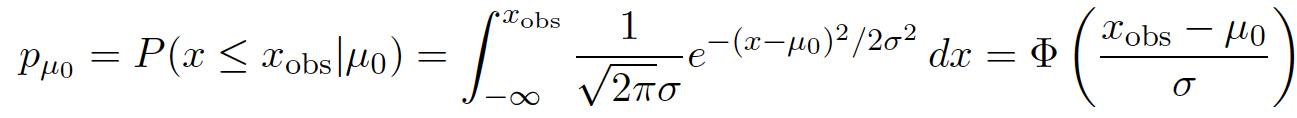 G. Cowan / RHUL Physics
Statistical Data Analysis / lecture week 9
5
Upper limit on Gaussian mean (2)
To find confidence interval, repeat for all μ0, i.e., set pμ0 = α and solve for μ0 to find the interval’s boundary
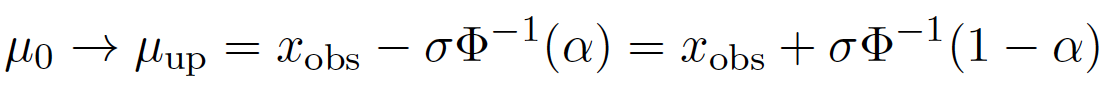 This is an upper limit on μ, i.e., higher μ have even lower p-value and are in even worse agreement with the data.
Usually use Φ-1(α) = -Φ-1(1-α) so as to express the upper limit as xobs plus a positive quantity.  E.g. for α = 0.05, Φ-1(1-0.05) = 1.64.
G. Cowan / RHUL Physics
Statistical Data Analysis / lecture week 9
6
Approximate confidence intervals/regions from the likelihood function
Suppose we test parameter value(s) θ = (θ1, ..., θN)  using the ratio
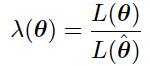 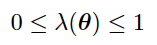 Lower λ(θ) means worse agreement between data and hypothesized θ.  Equivalently, usually define
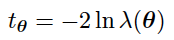 so higher tθ means worse agreement between θ and the data.
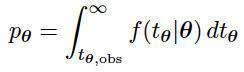 p-value of θ therefore
need pdf
G. Cowan / RHUL Physics
Statistical Data Analysis / lecture week 9
7
Confidence region from Wilks’ theorem
Wilks’ theorem says (in large-sample limit and provided 
certain conditions hold...)
chi-square dist. with # d.o.f. = 
# of components in θ = (θ1, ..., θN).
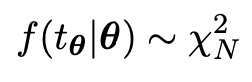 Assuming this holds, the p-value is
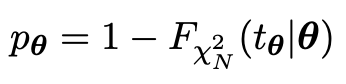 ← set equal to α
To find boundary of confidence region set pθ = α and solve for tθ:
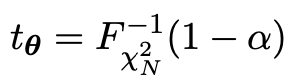 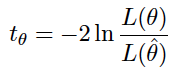 Recall also
G. Cowan / RHUL Physics
Statistical Data Analysis / lecture week 9
8
Confidence region from Wilks’ theorem (cont.)
i.e., boundary of confidence region in θ space is where
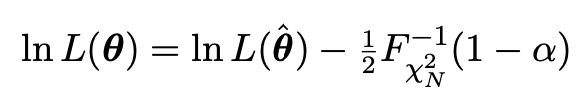 For example, for 1 – α = 68.3% and n = 1 parameter,
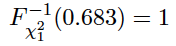 and so the 68.3% confidence level interval is determined by
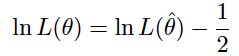 Same as recipe for finding the estimator’s standard deviation, i.e.,
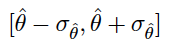 is a 68.3% CL confidence interval.
G. Cowan / RHUL Physics
Statistical Data Analysis / lecture week 9
9
Example of interval from ln L(θ)
For N =1 parameter, CL = 0.683, Qα = 1.
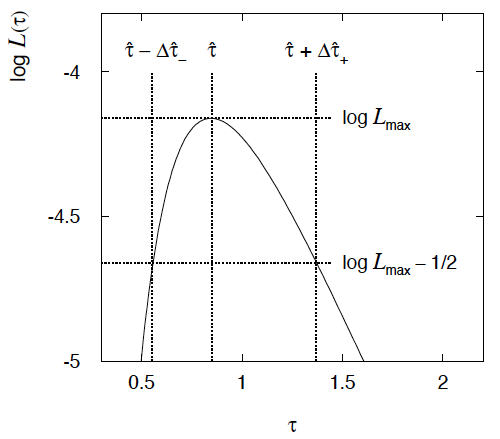 Our exponential 
example, now with
only n = 5 events.
Can report ML estimate
with approx. confidence
interval from ln Lmax – 1/2
as “asymmetric error bar”:
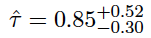 G. Cowan / RHUL Physics
Statistical Data Analysis / lecture week 9
10
Multiparameter case
For increasing number of parameters, CL = 1 – α decreases for
confidence region determined by a given
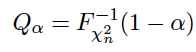 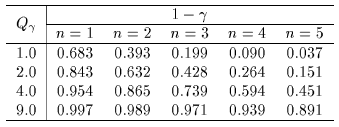 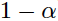 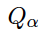 ← # of par.
G. Cowan / RHUL Physics
Statistical Data Analysis / lecture week 9
11
Multiparameter case (cont.)
Equivalently, Qα increases with n for a given CL = 1 – α.
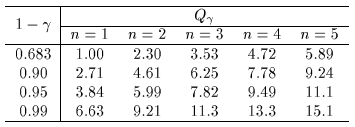 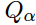 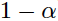 ← # of par.
G. Cowan / RHUL Physics
Statistical Data Analysis / lecture week 9
12